Народные промыслы Чукотки.Как родился сувенир.
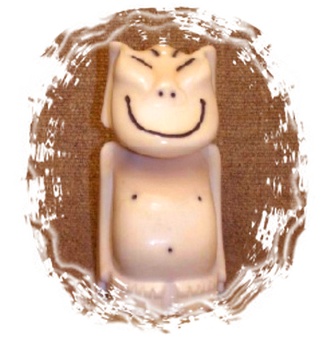 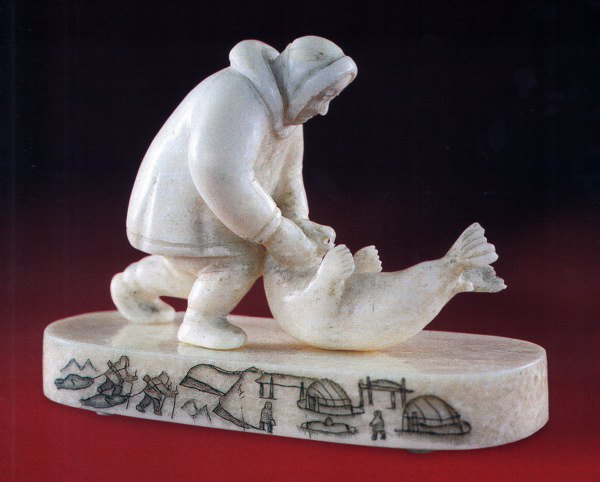 МБДОУ «ДС «Солнышко» с. Лорино»
Презентацию подготовила педагог дополнительного образования 
Горяинова Е.В.
Рыркы - морж и его места обитания.
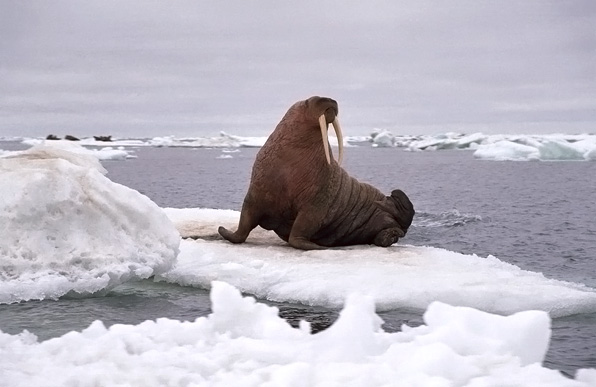 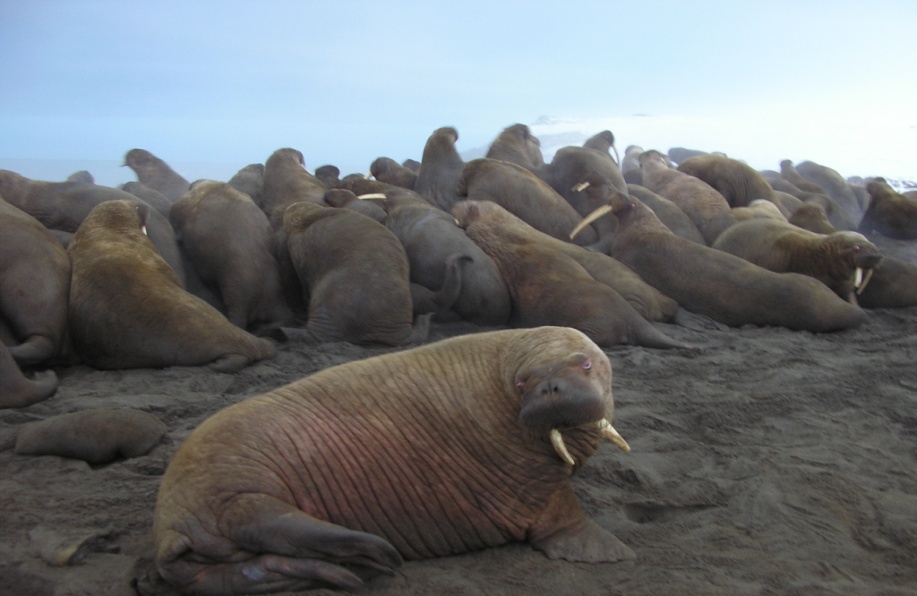 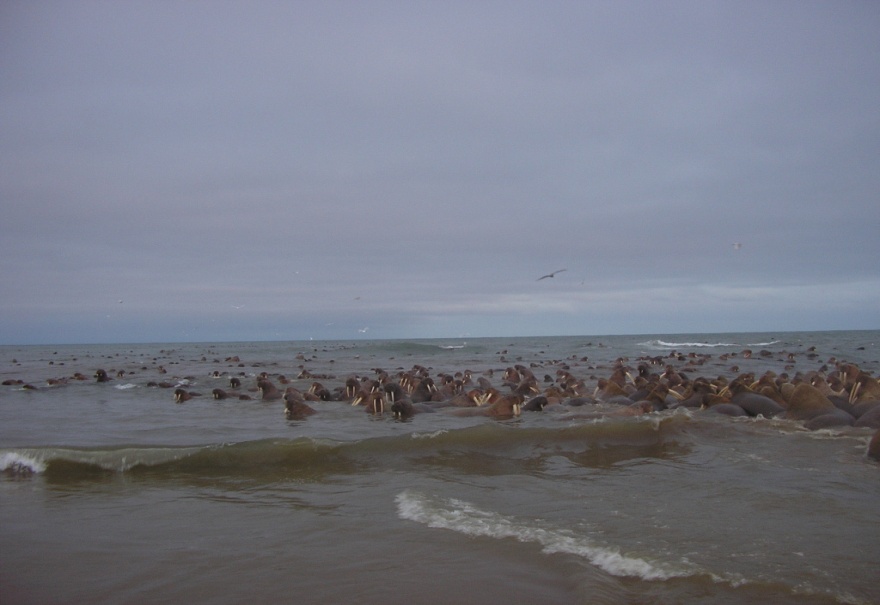 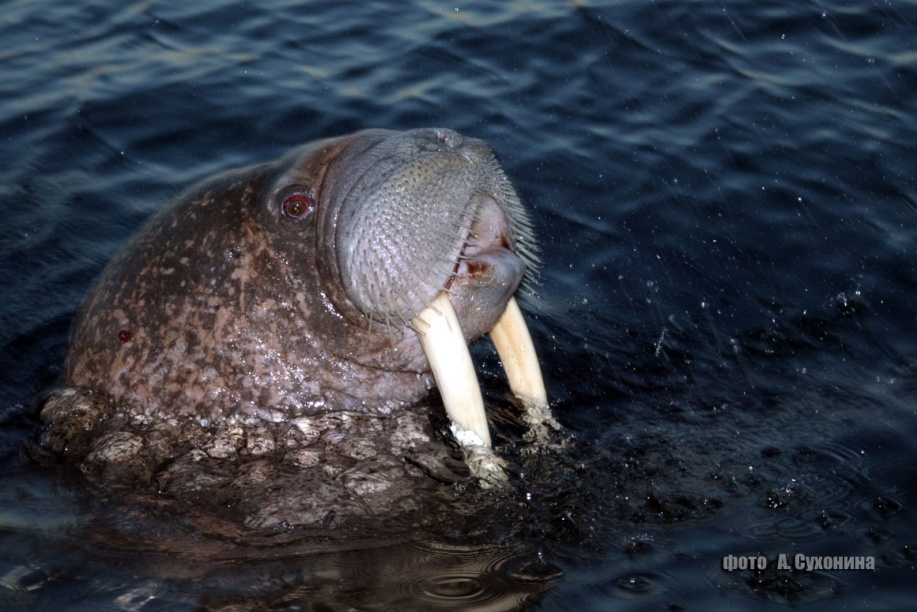 Рыркын,ытык - охота  на  моржа.
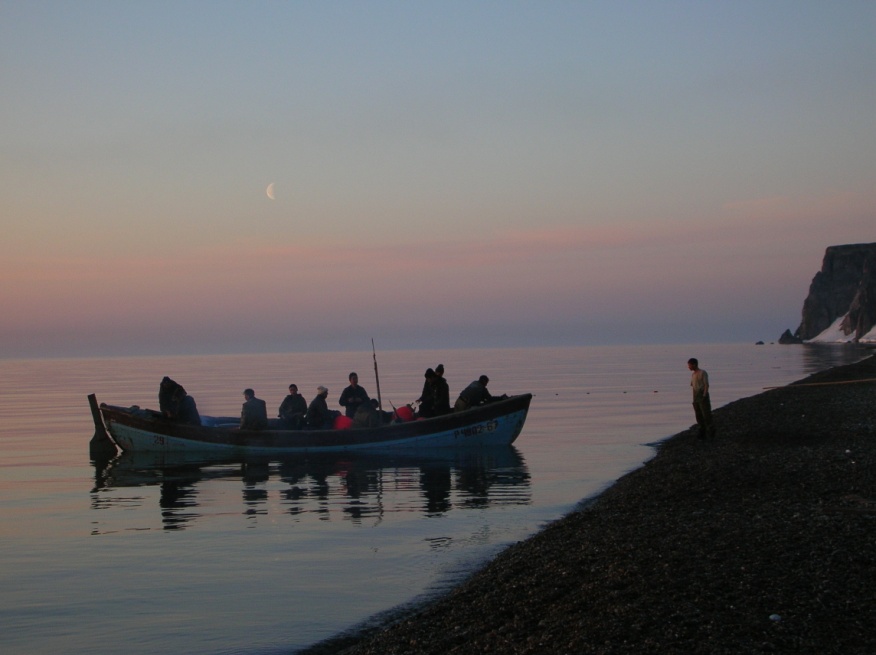 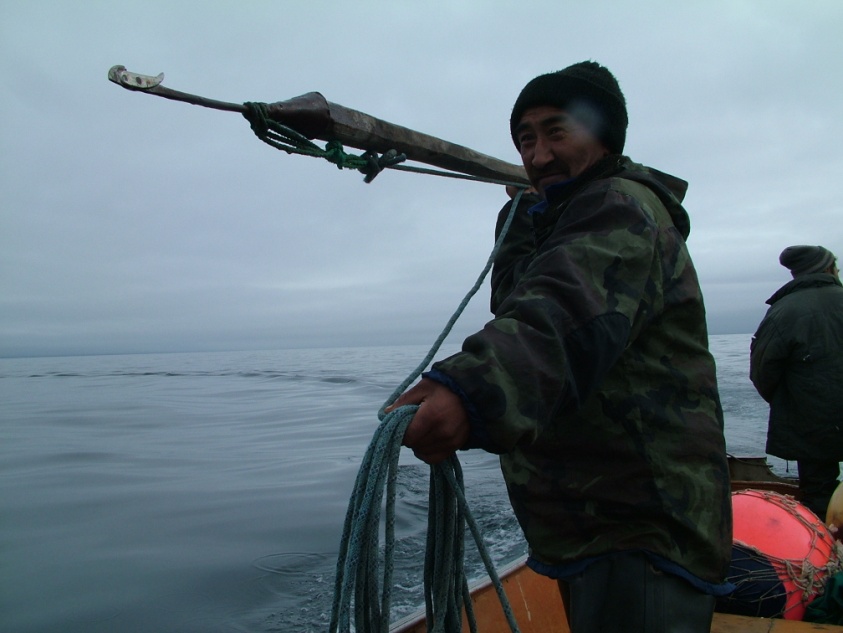 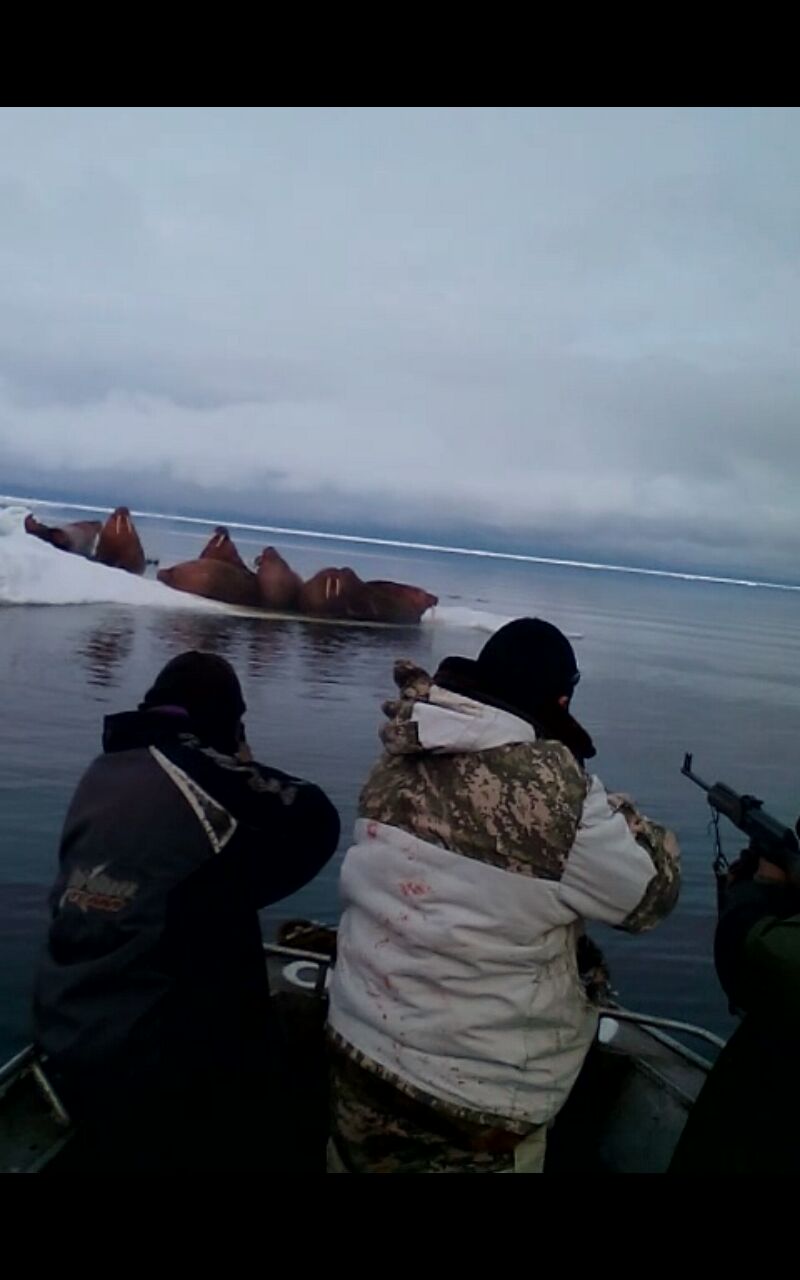 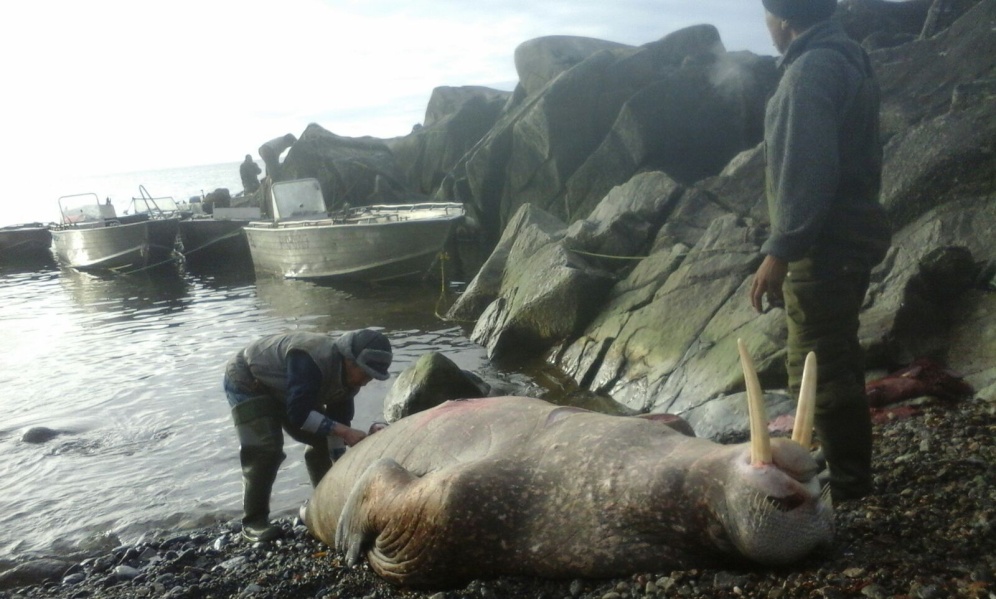 Сушильная комната.Сырьё  для изготовления сувениров, сушится в течении 1-2 лет
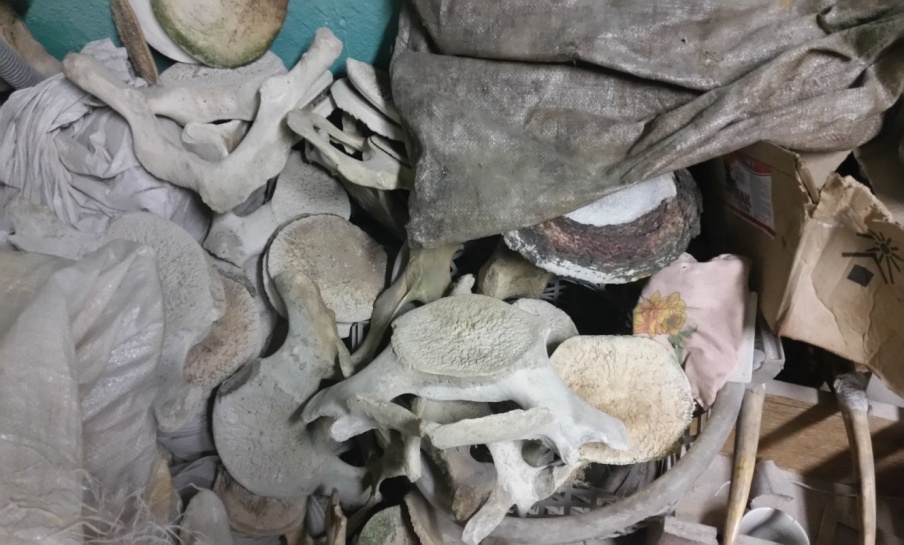 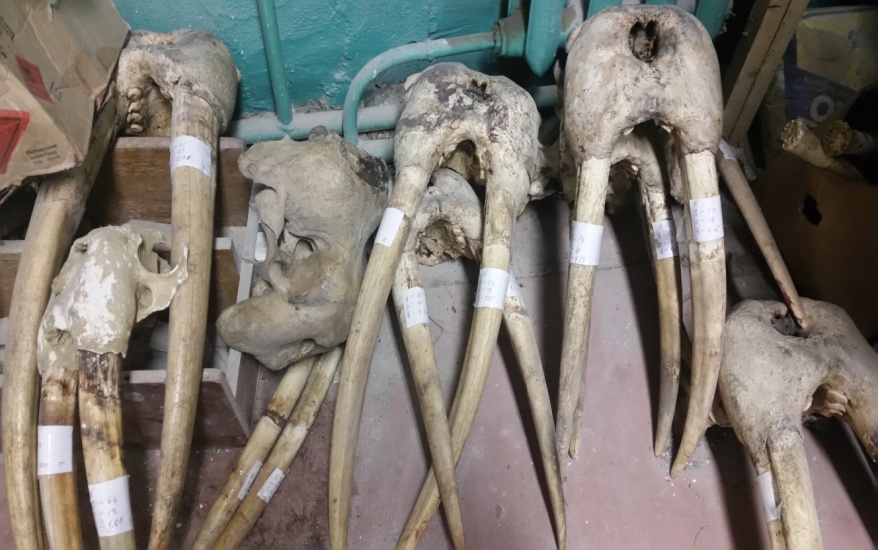 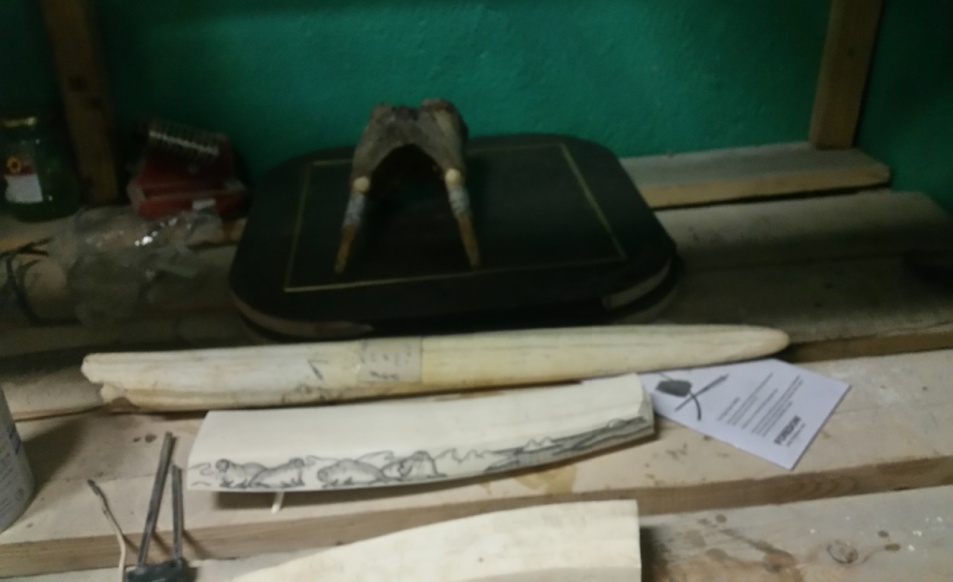 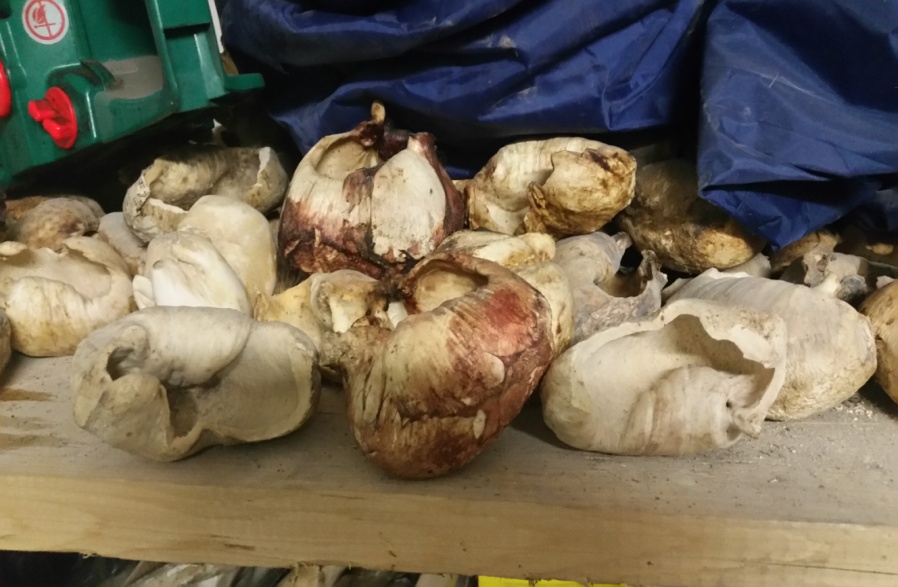 Ван,к,ыттамэнн,ыльын - косторез.Косторезы делятся на гравировщиков и мастеров резьбы по кости. Себя они обычно называют художниками.
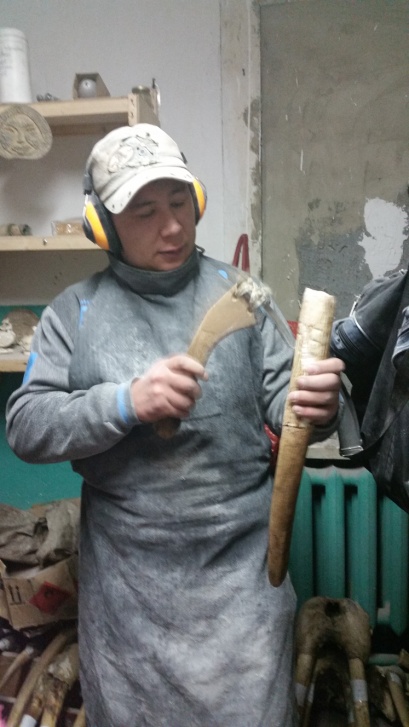 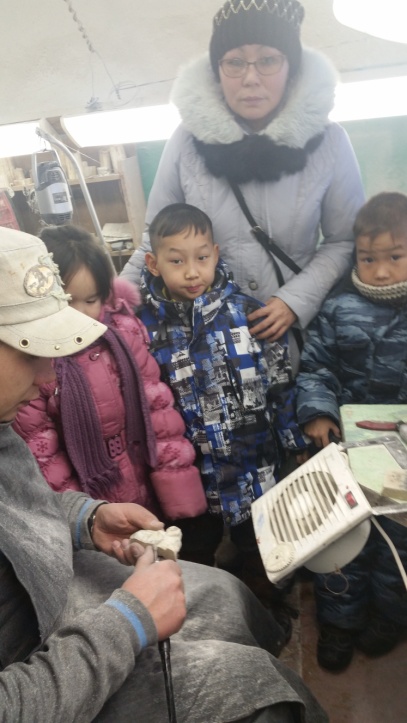 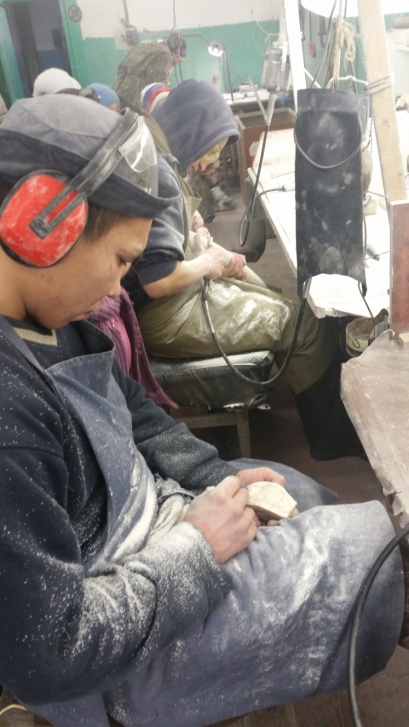 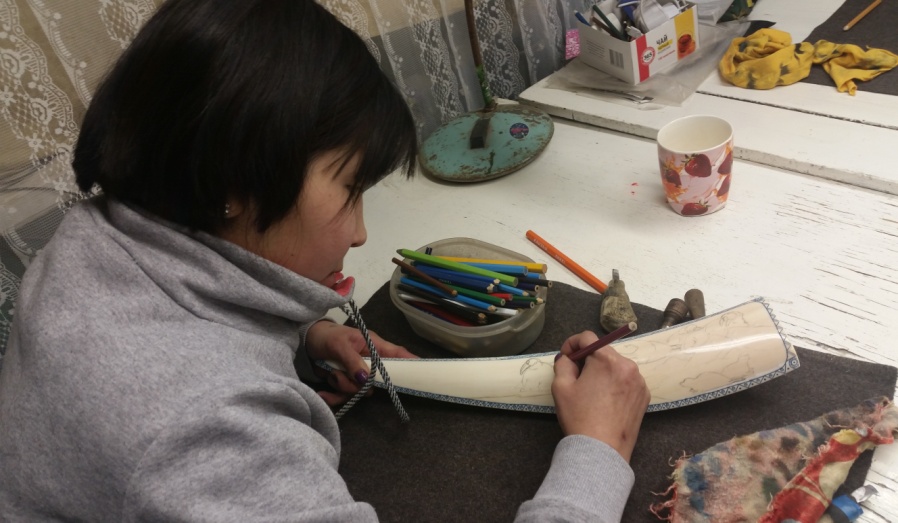 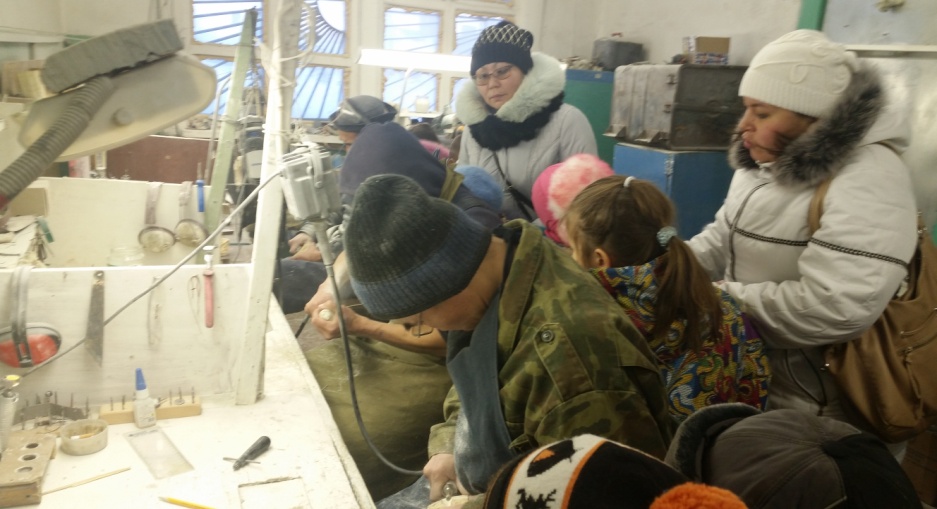 Гравировка на кости или нанесение рисунка на кость.Сюжеты гравировок бывают самые разнообразные: охота на кита, моржа, нерпу; праздники, обряды; сказочные сюжеты; животный и растительный мир.
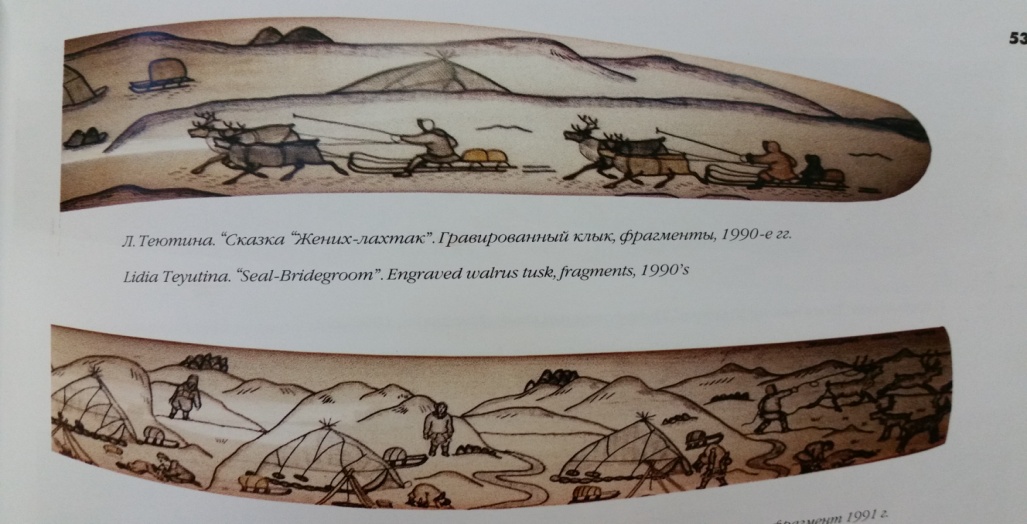 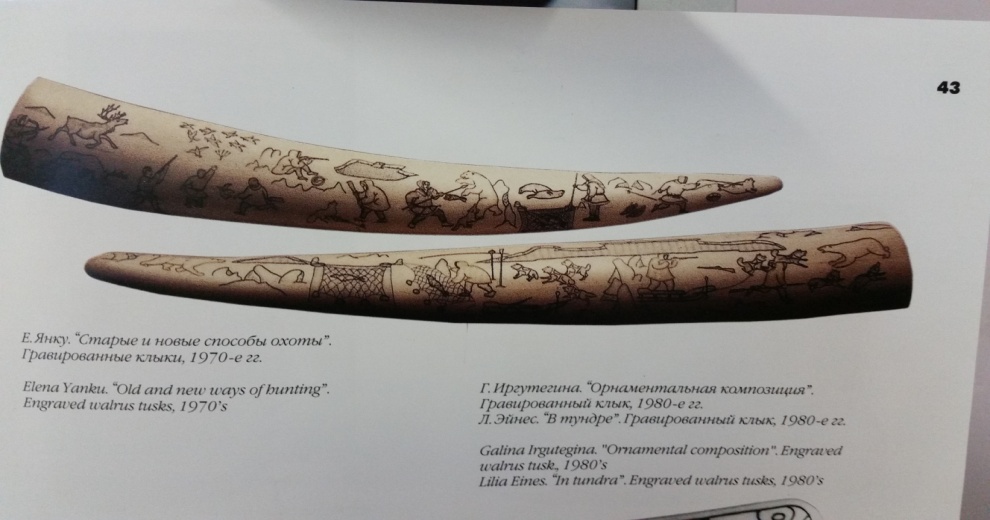 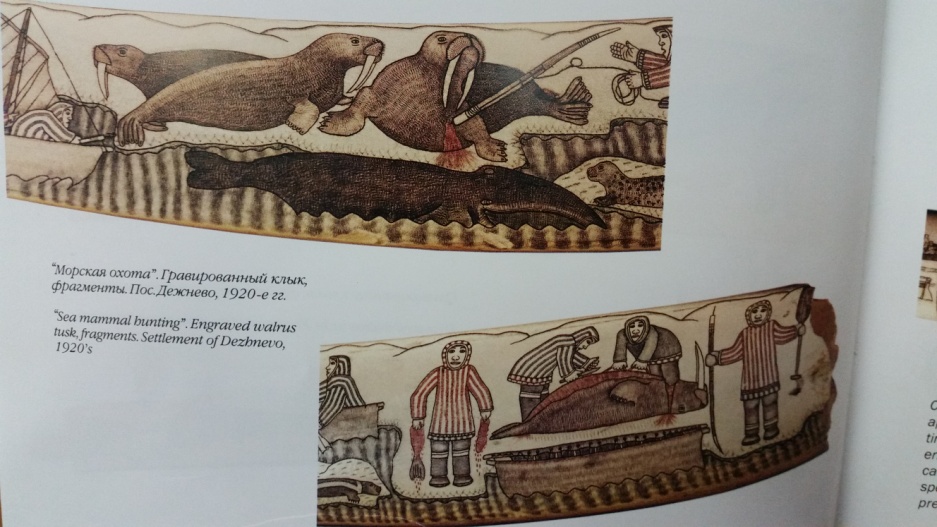 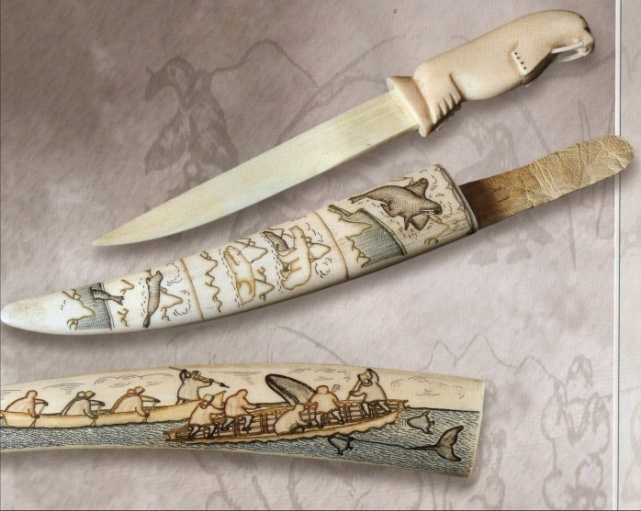 Скульптурная резьба по кости или вырезывание фигурок из кости.
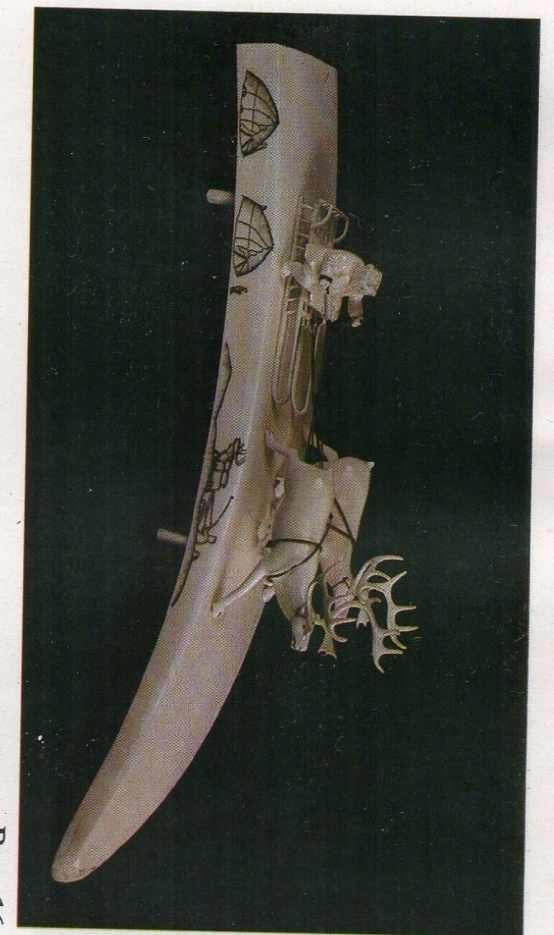 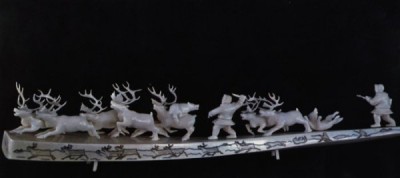 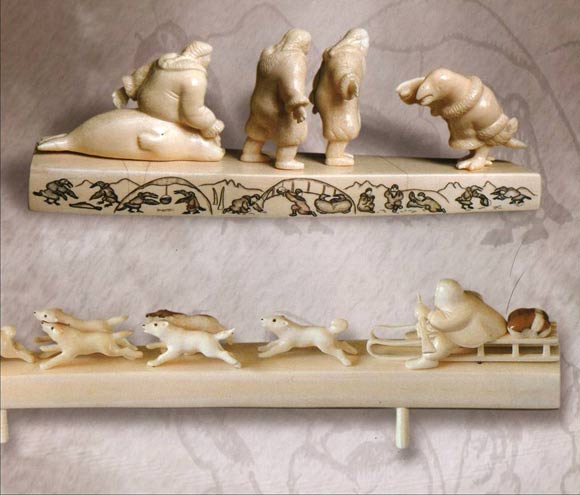 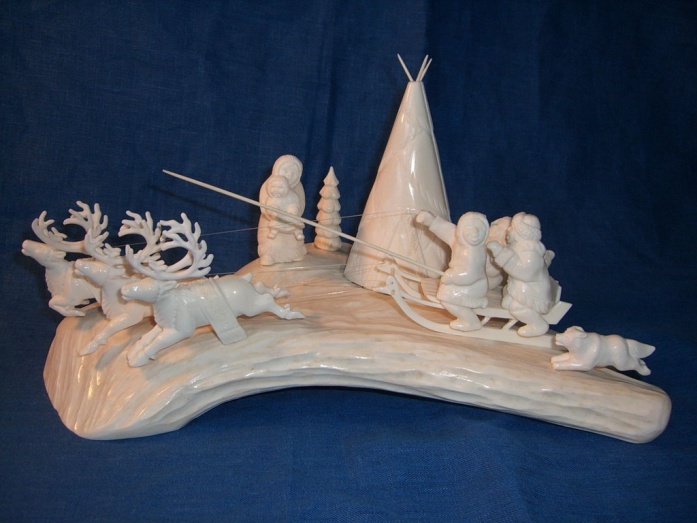 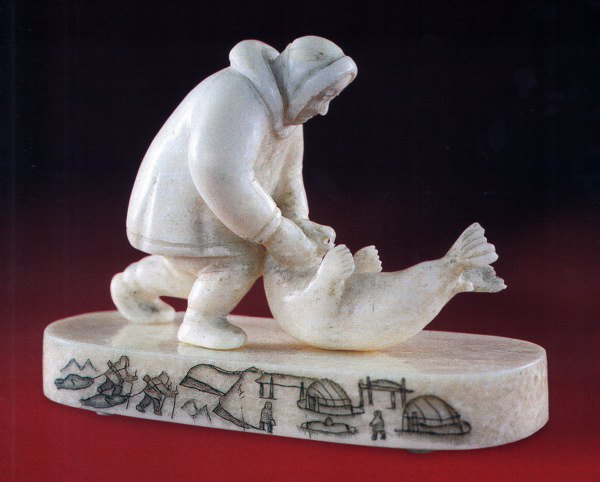 Орудия труда костореза.
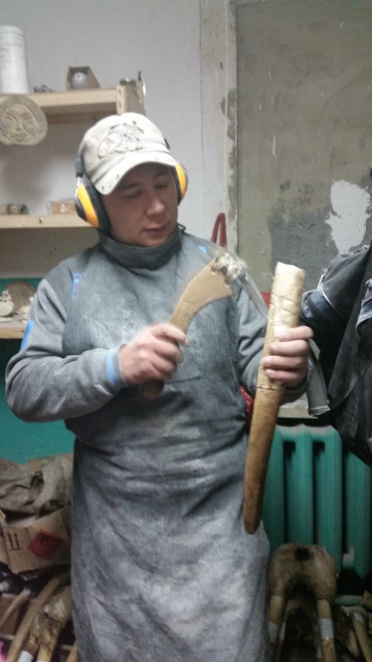 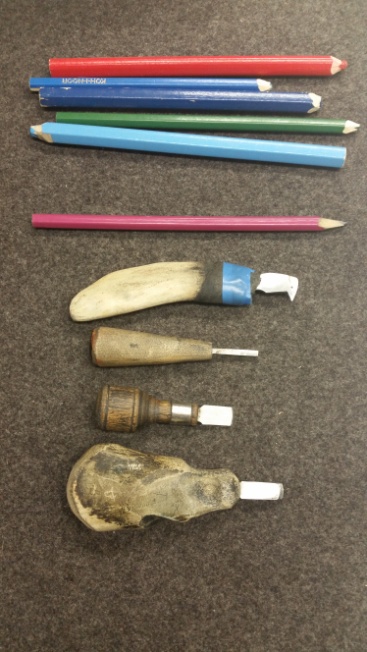 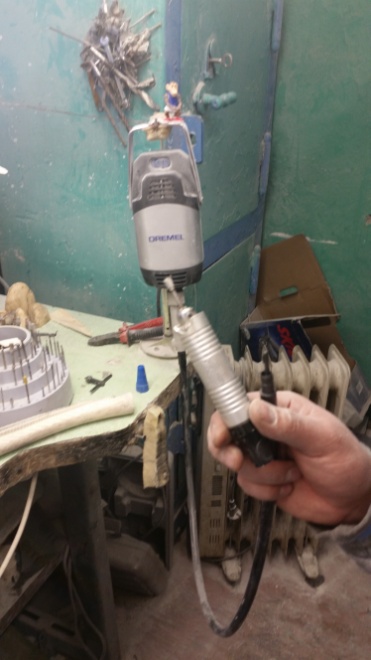 Коготки, карандаши, кисточки, наждачная бумага
Бормашина
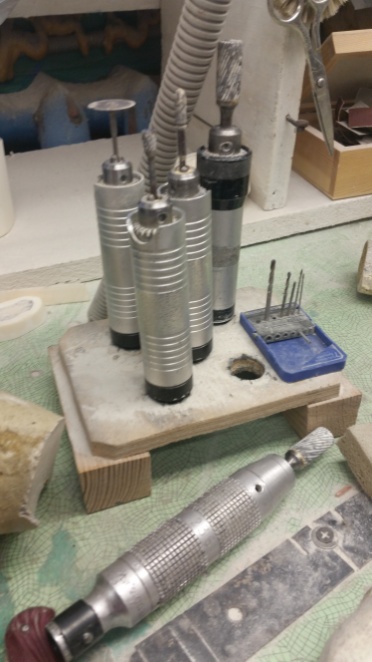 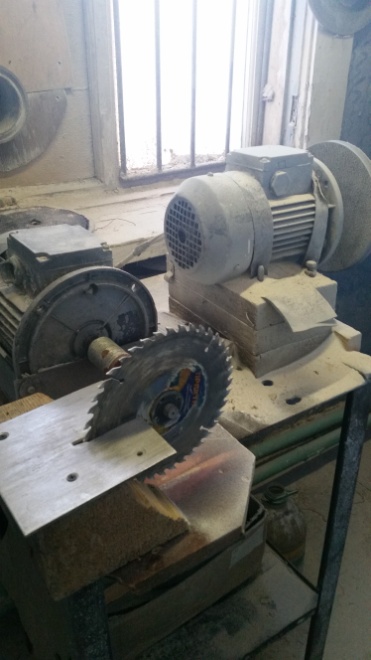 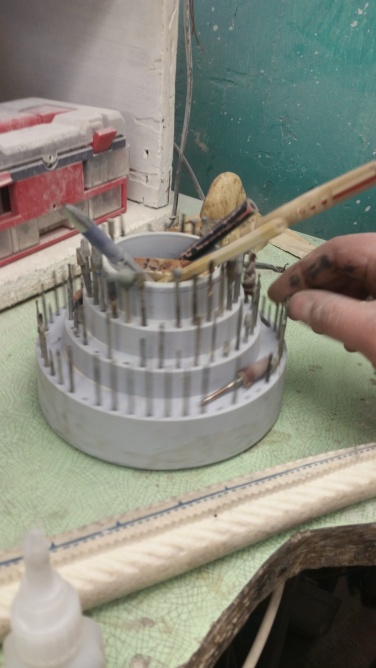 Различные насадки для бормашины
Циркулярка
Знаменитые косторезы  Чукотки изаслуженные художники  РСФСР.
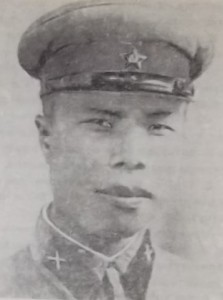 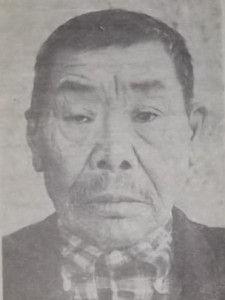 Вуквол (1914)
Вуквутагин
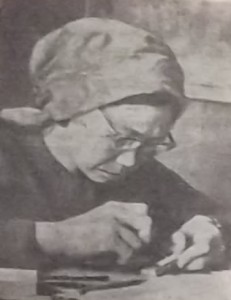 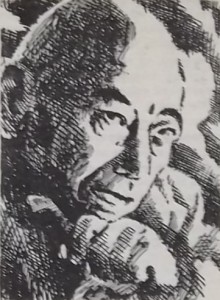 Вера  Эмкуль (1919)
Туккай (1911-1974)
Старинные  орудия  труда изготовленные древними косторезами 2 тысячи лет назад.
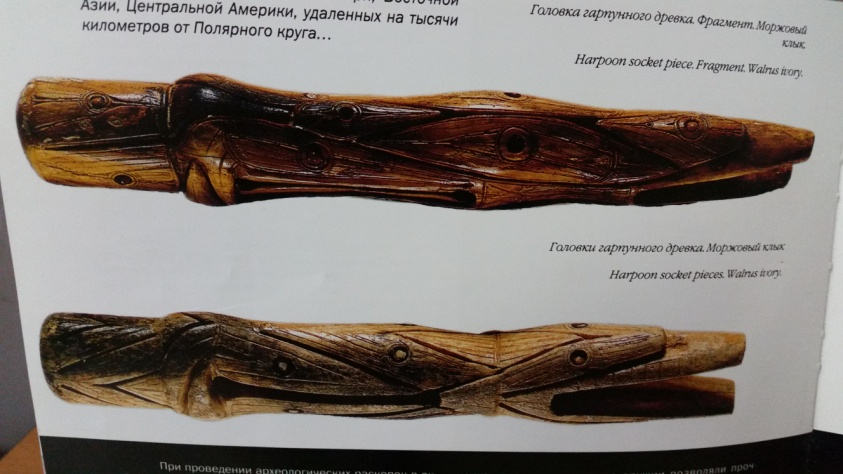 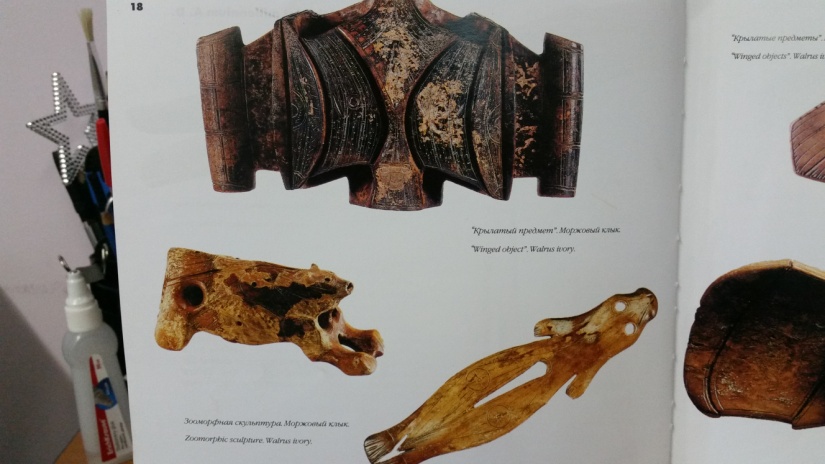 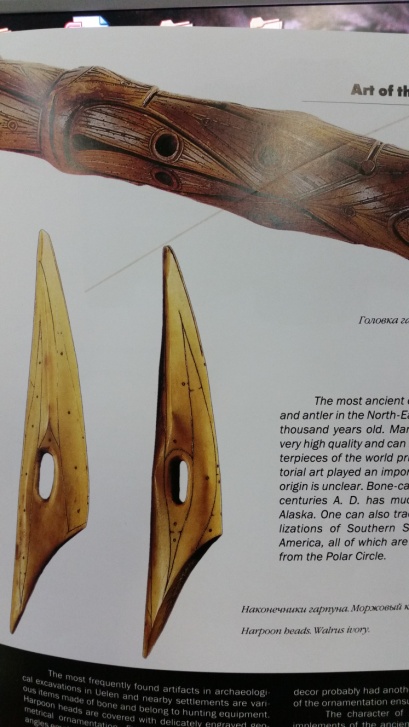 Зооморфные скульптуры
Головки гарпунного древка
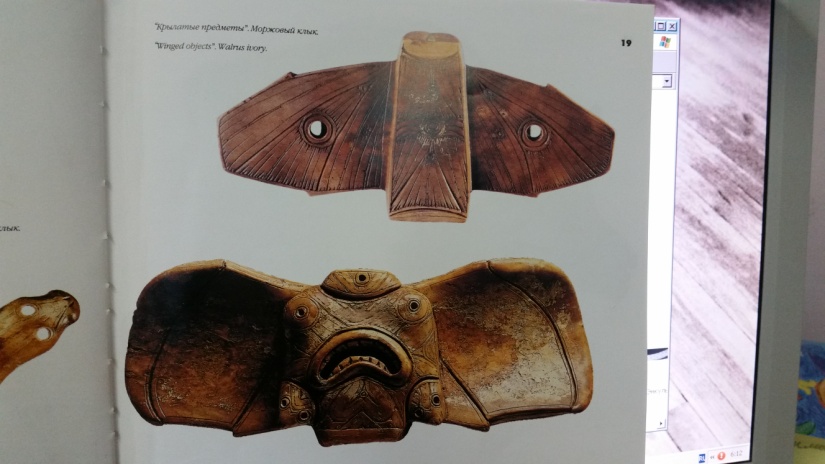 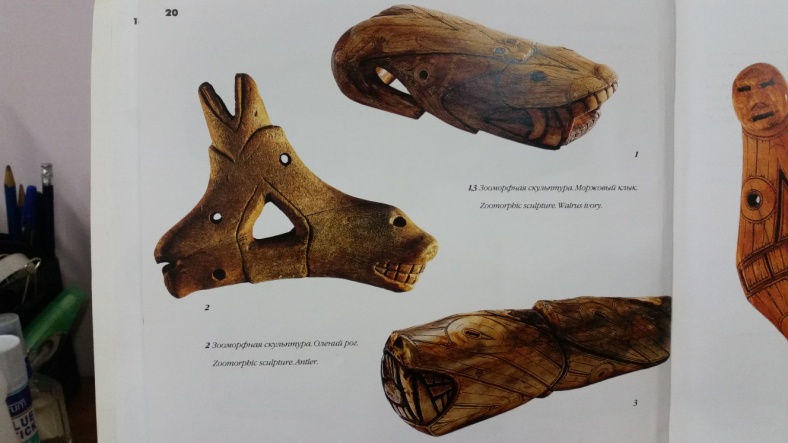 Наконечники гарпуна
«Крылатые предметы»
Зооморфные скульптуры
Пеликен - языческий символ (божок), почитаемый чукчами и эскимосами, хранитель домашнего очага, пожирающий человеческую зависть, глупость, житейские неурядицы и нехорошие мысли, переваривающий всю эту поставляемую в изобилии пищу в своем безмерном животе. При этом он остается непорочным и чистым в помыслах и поступках, излучает смех, добро и справедливость.
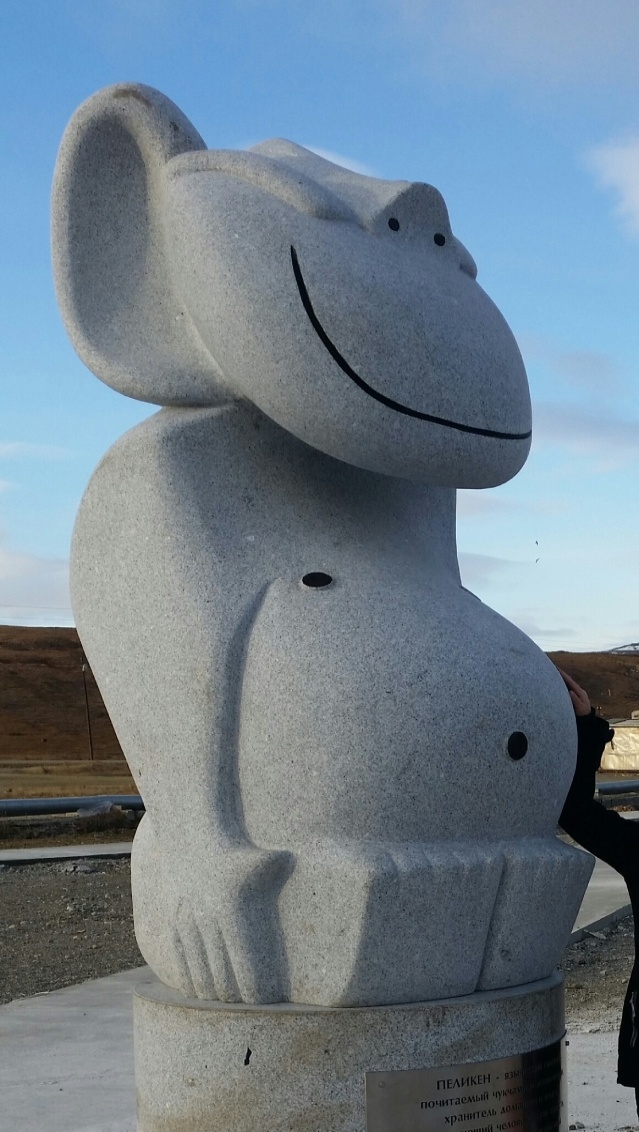 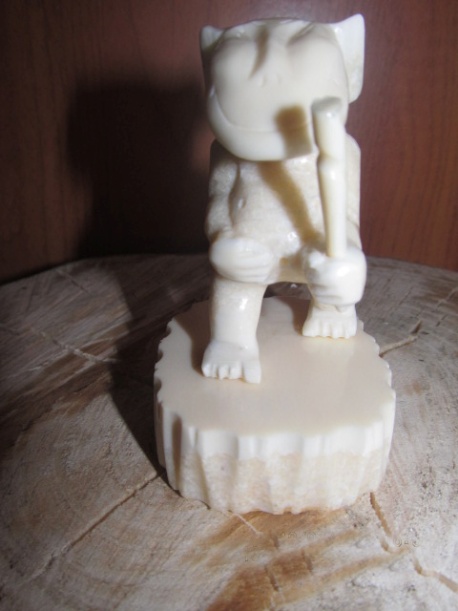 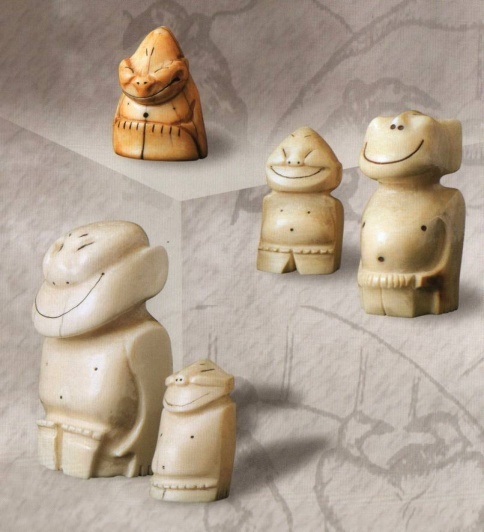 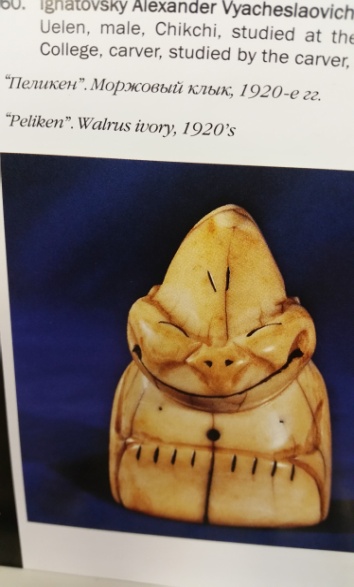 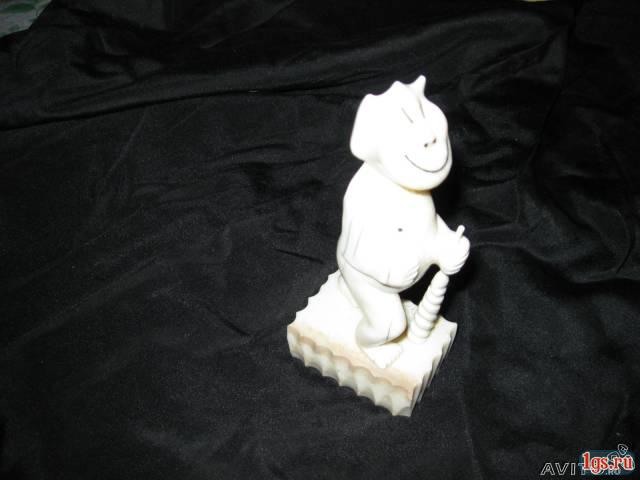 Спасибо за внимание!
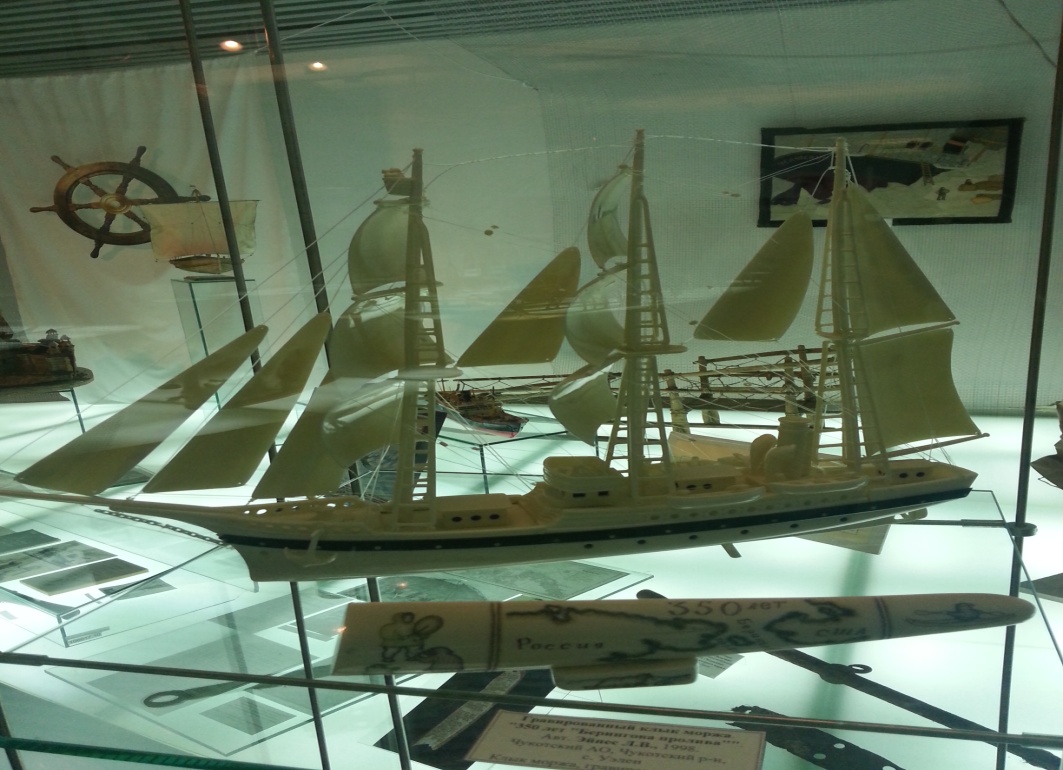